Public Awareness
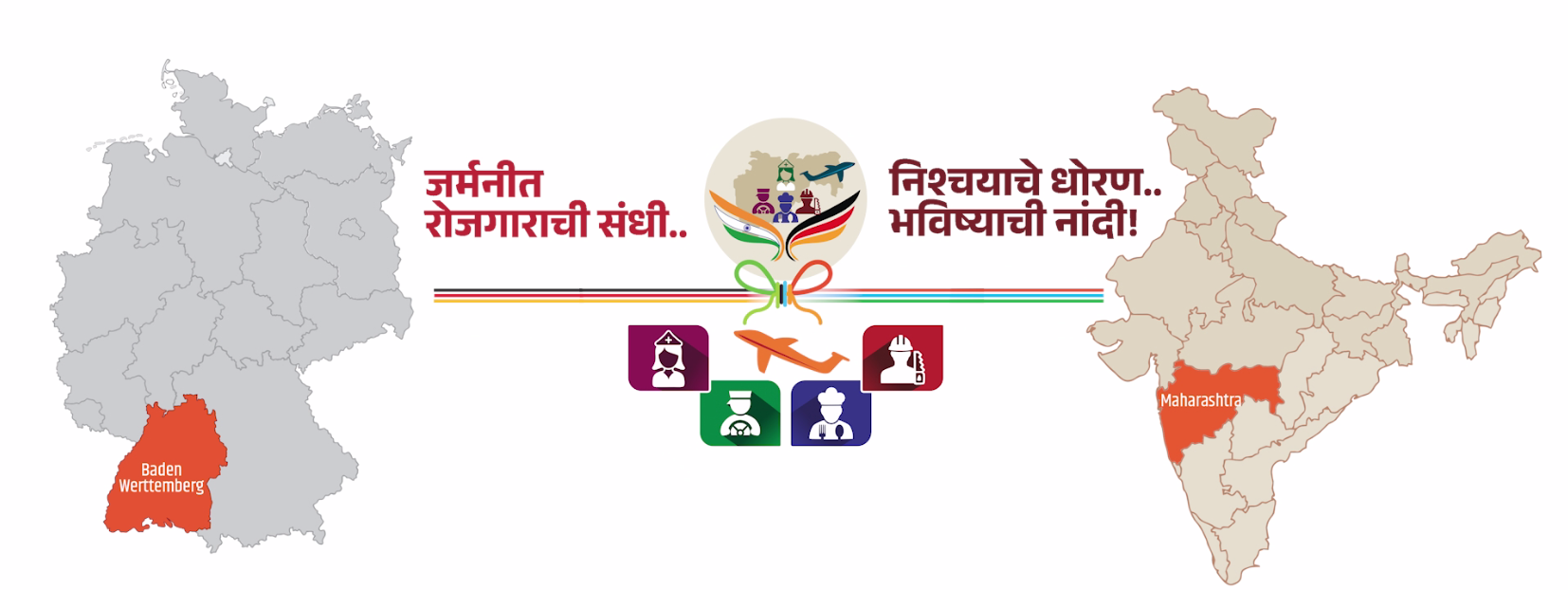 Newspaper Advertisements(Print Media)
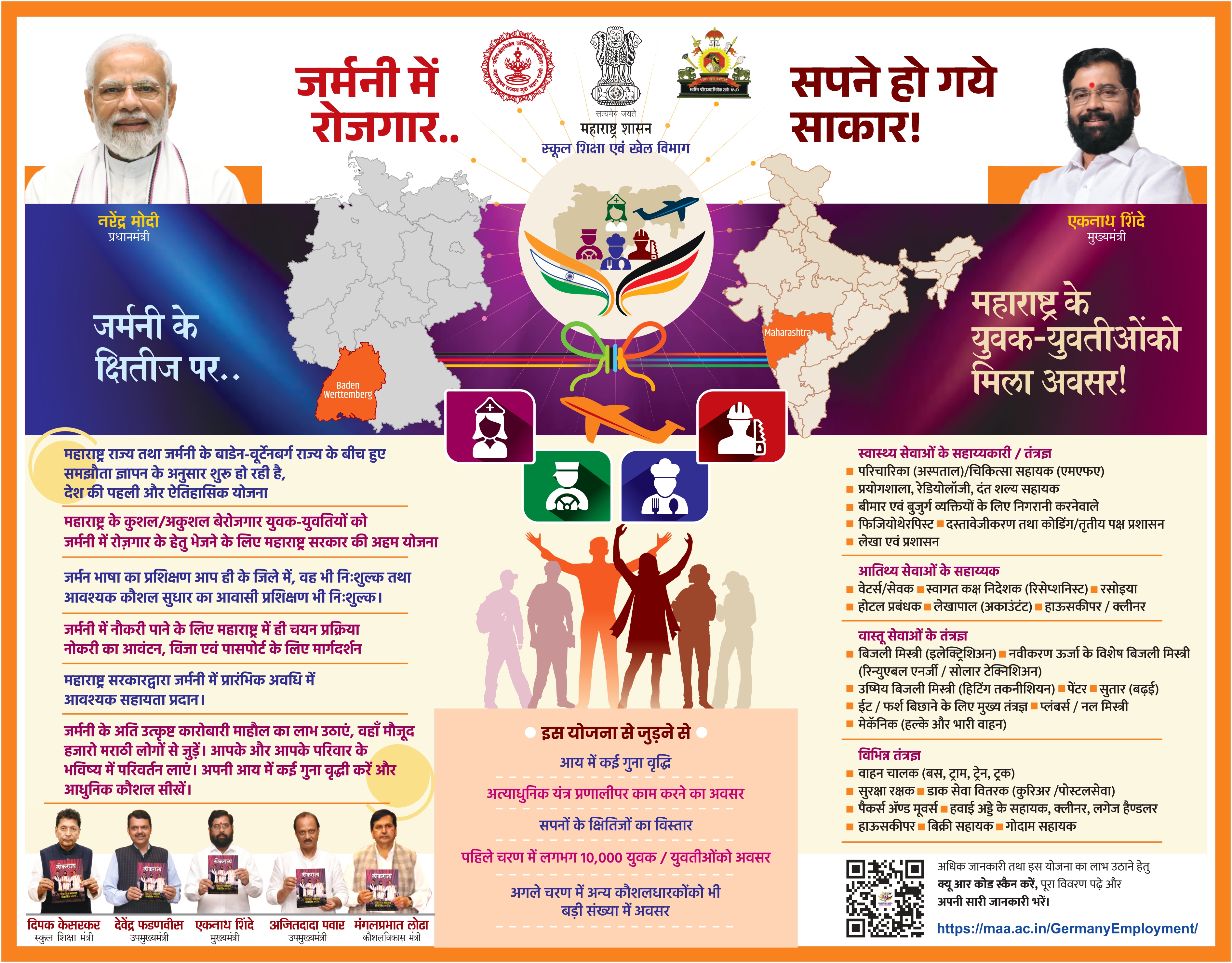 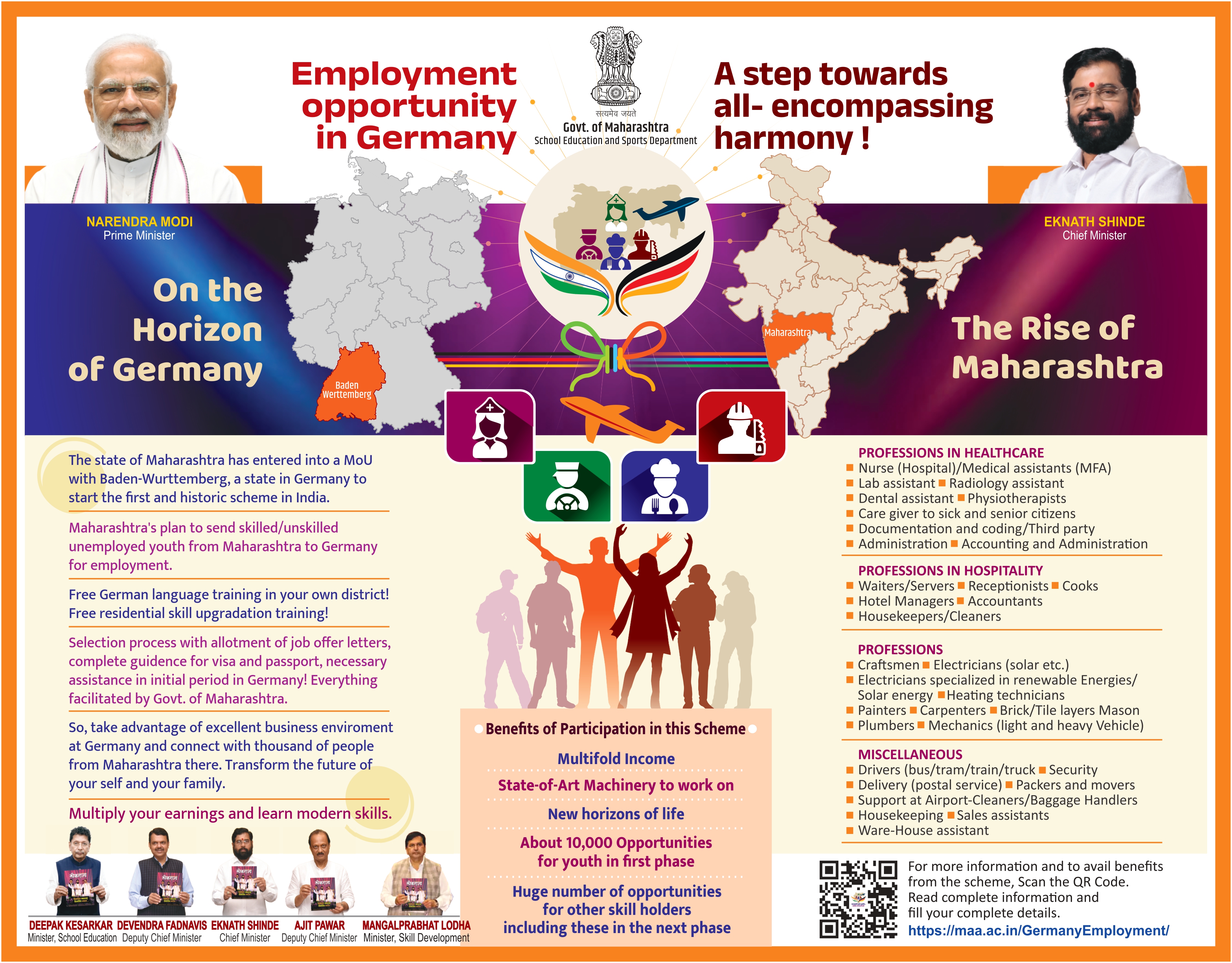 Hindustan TimesMy MumbaiSaturdayAugust 10,2024
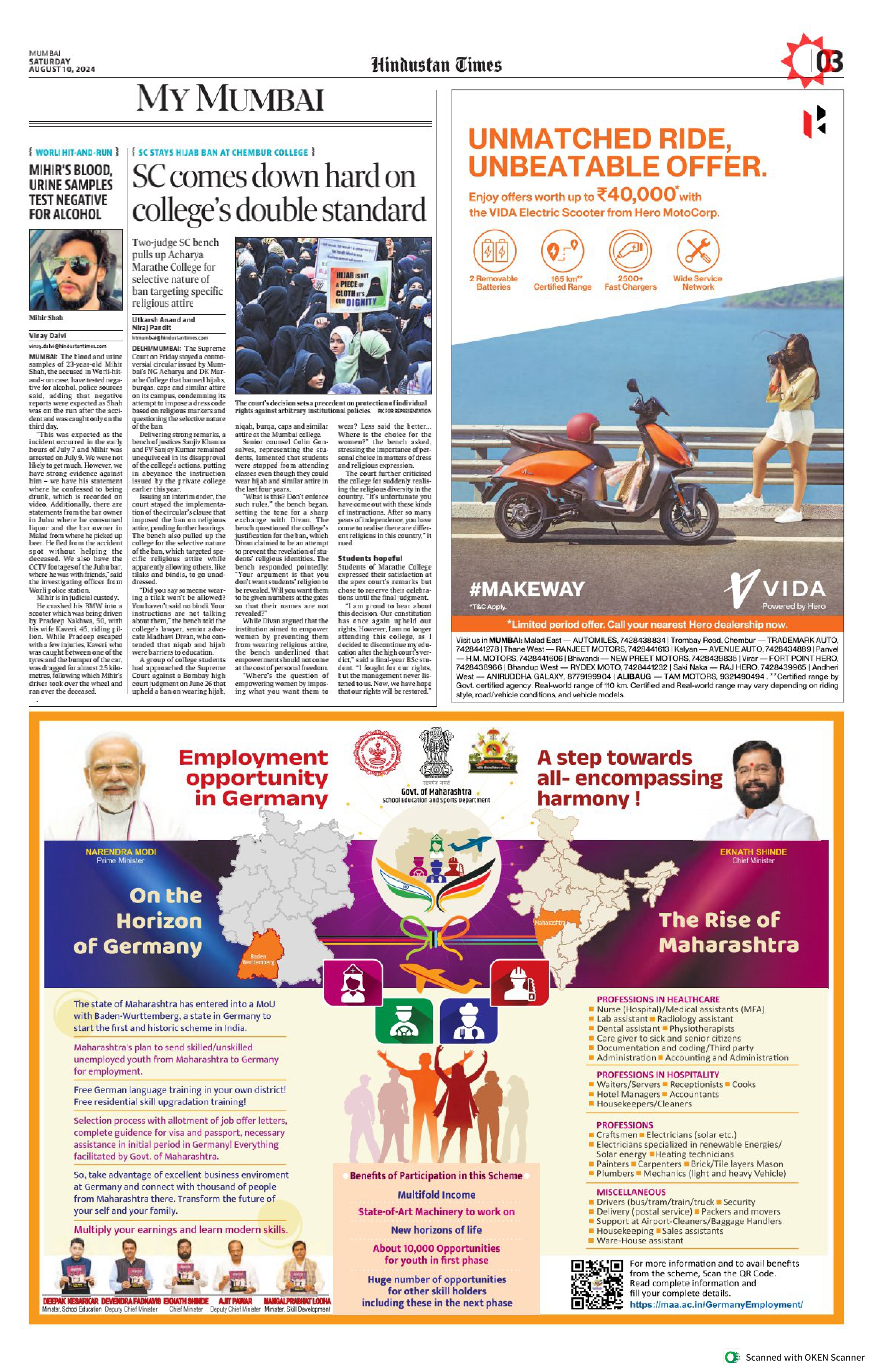 Social Media Advertisements(Instagram, Facebook etc.)
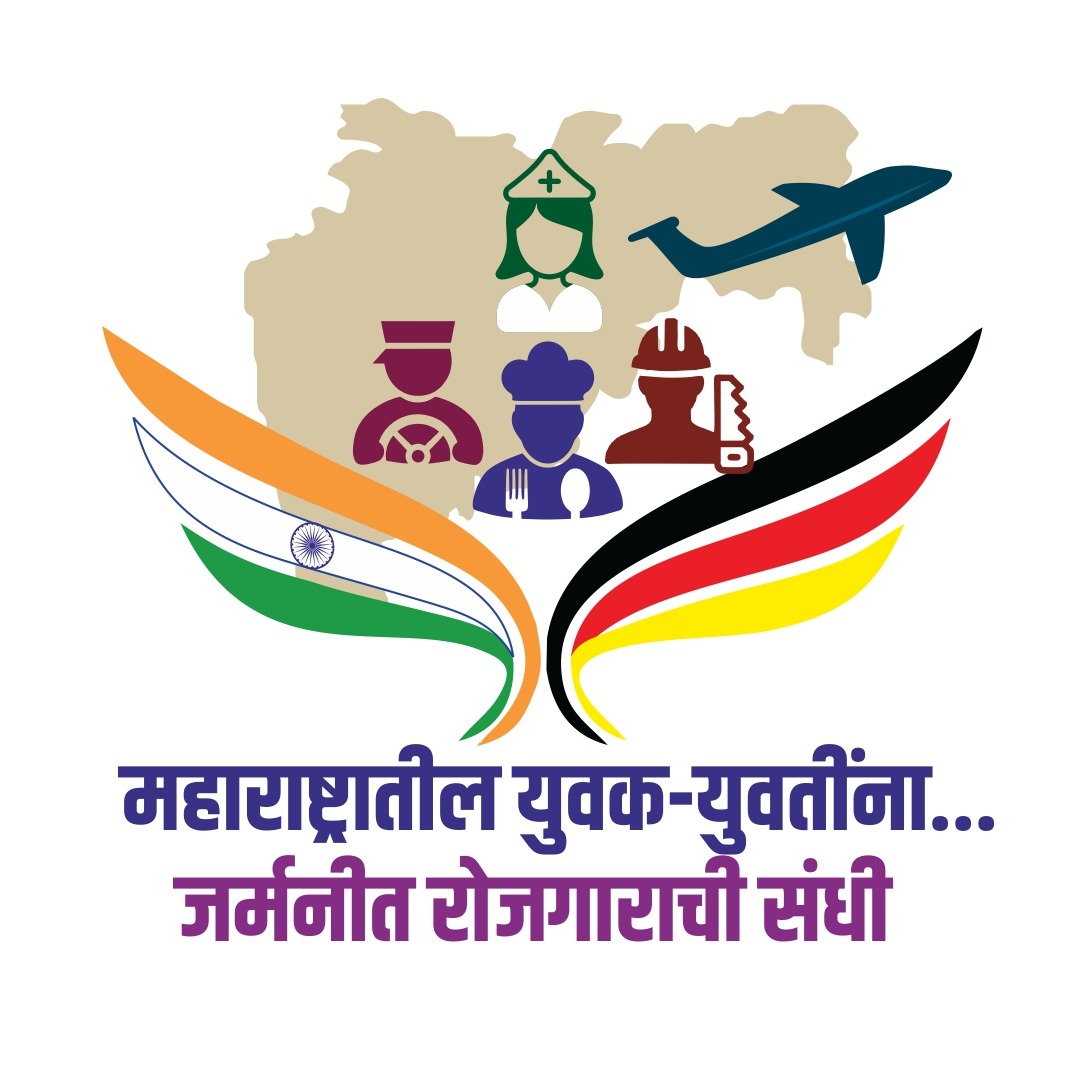 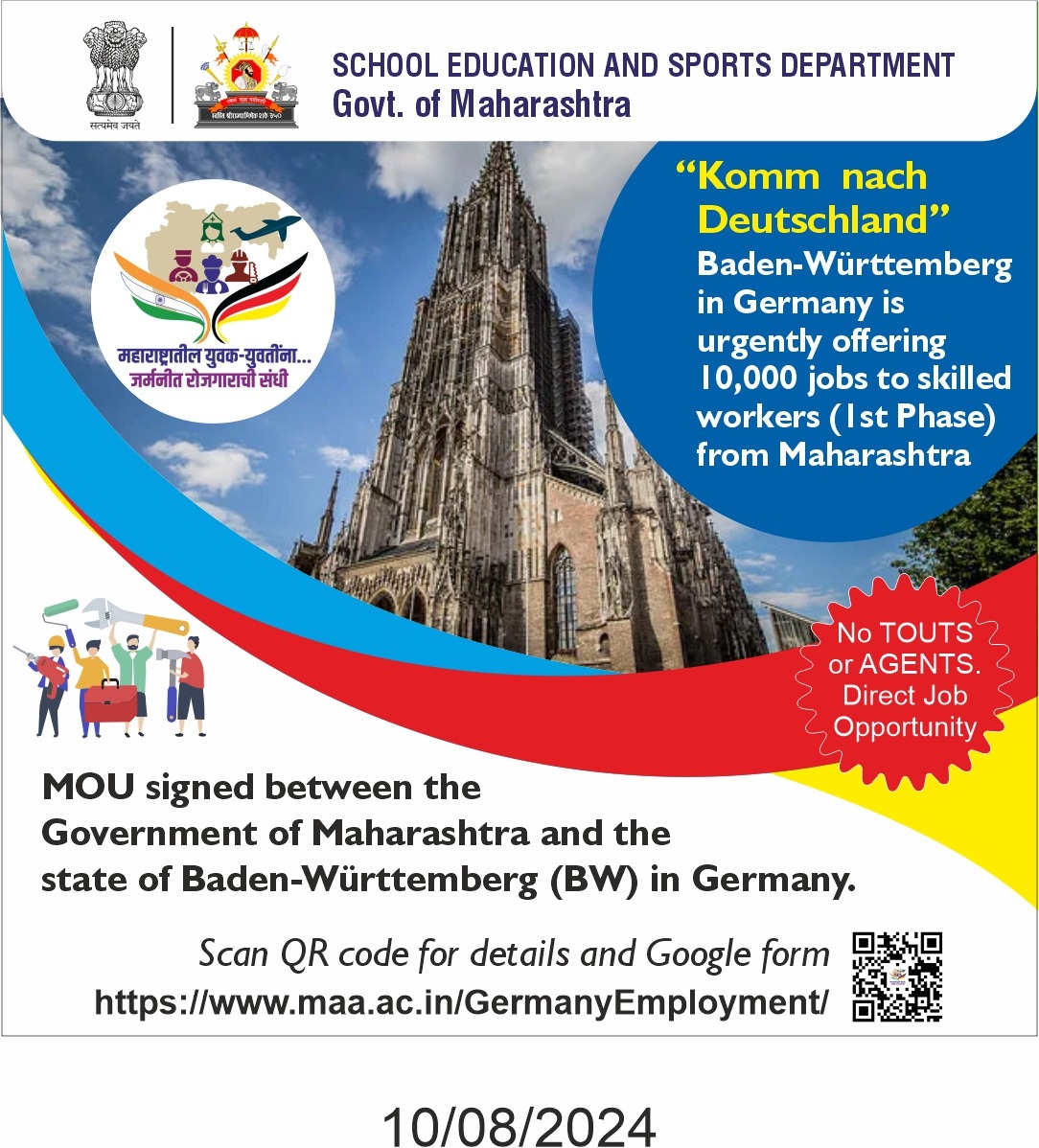 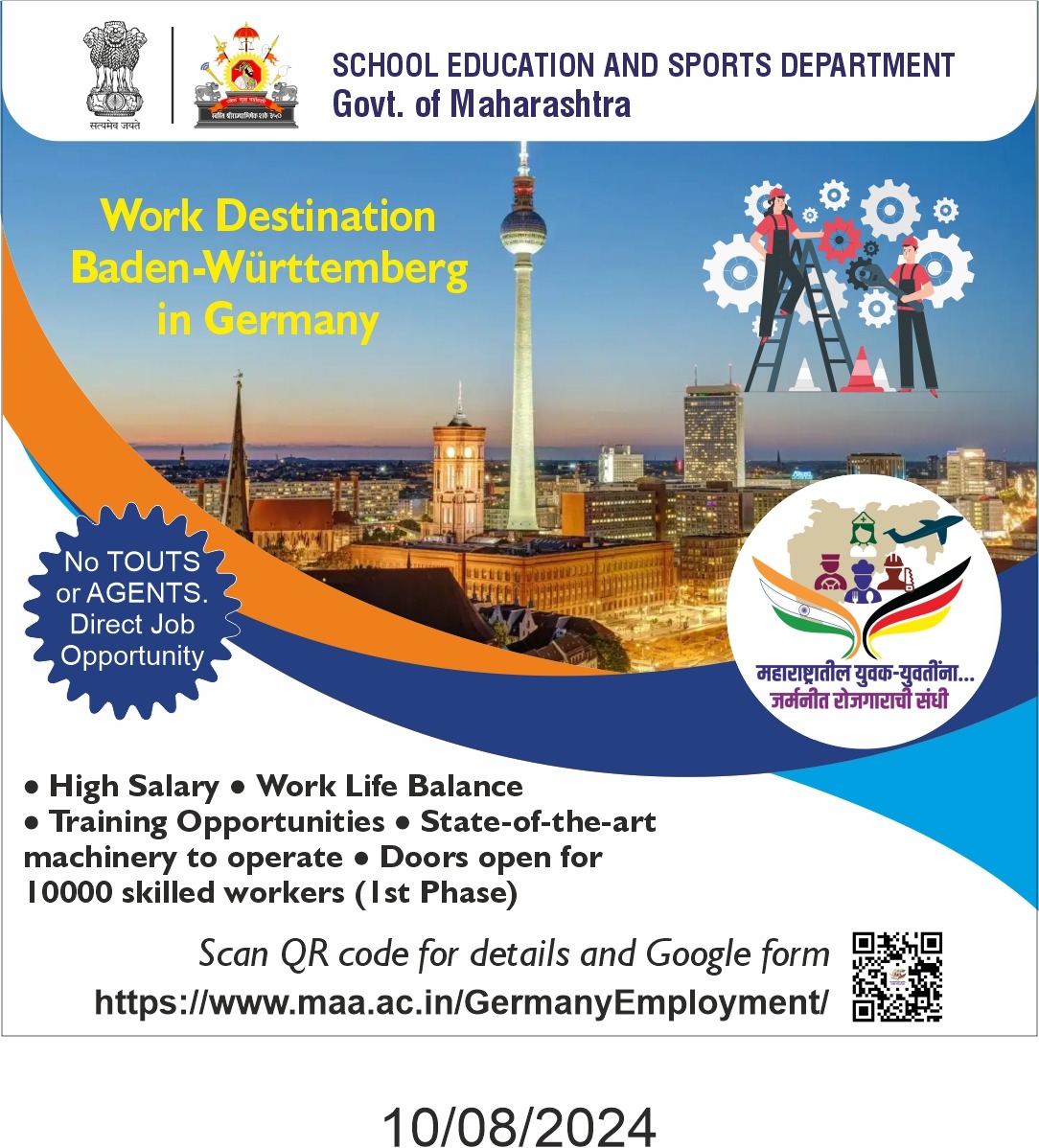 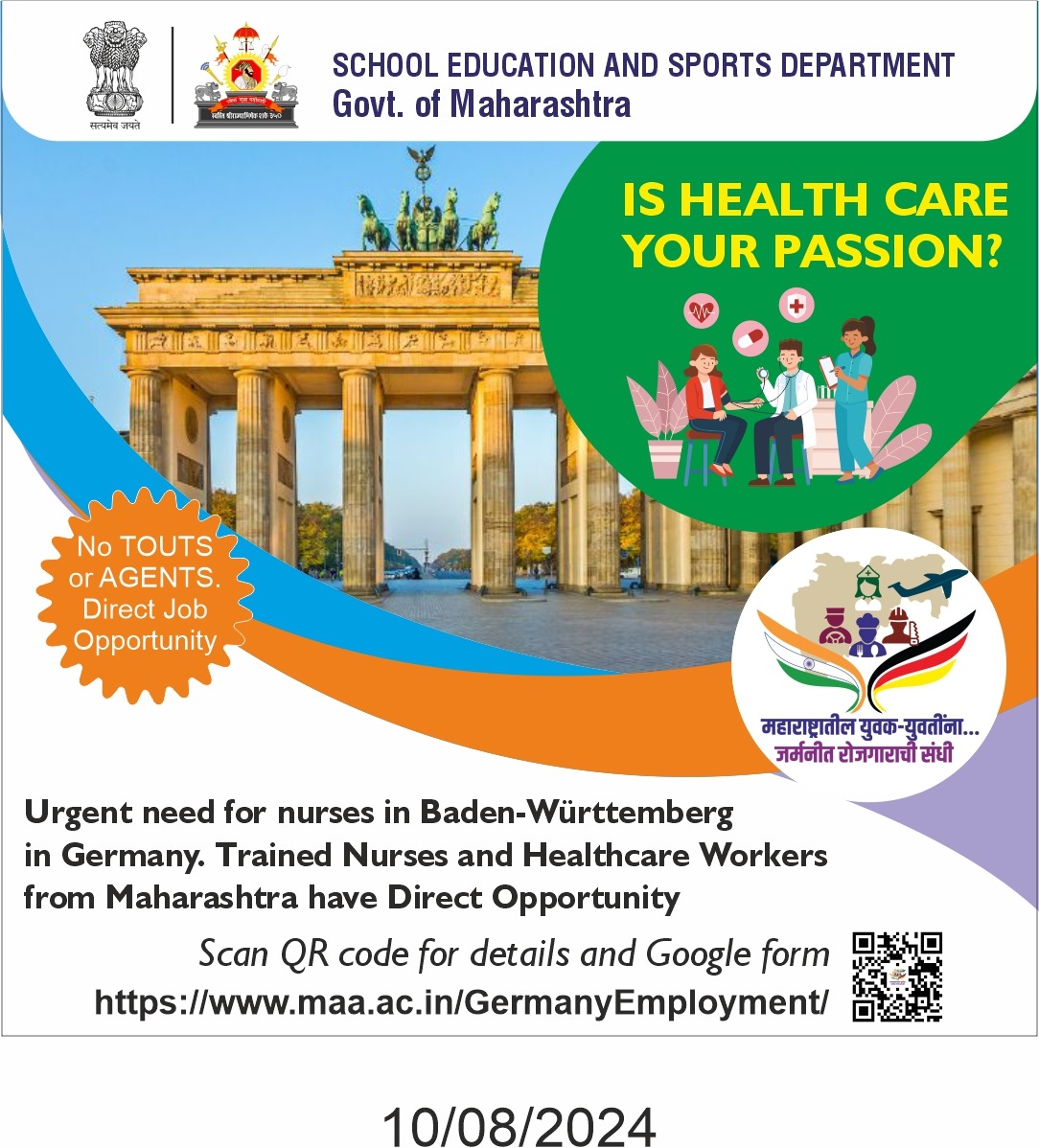 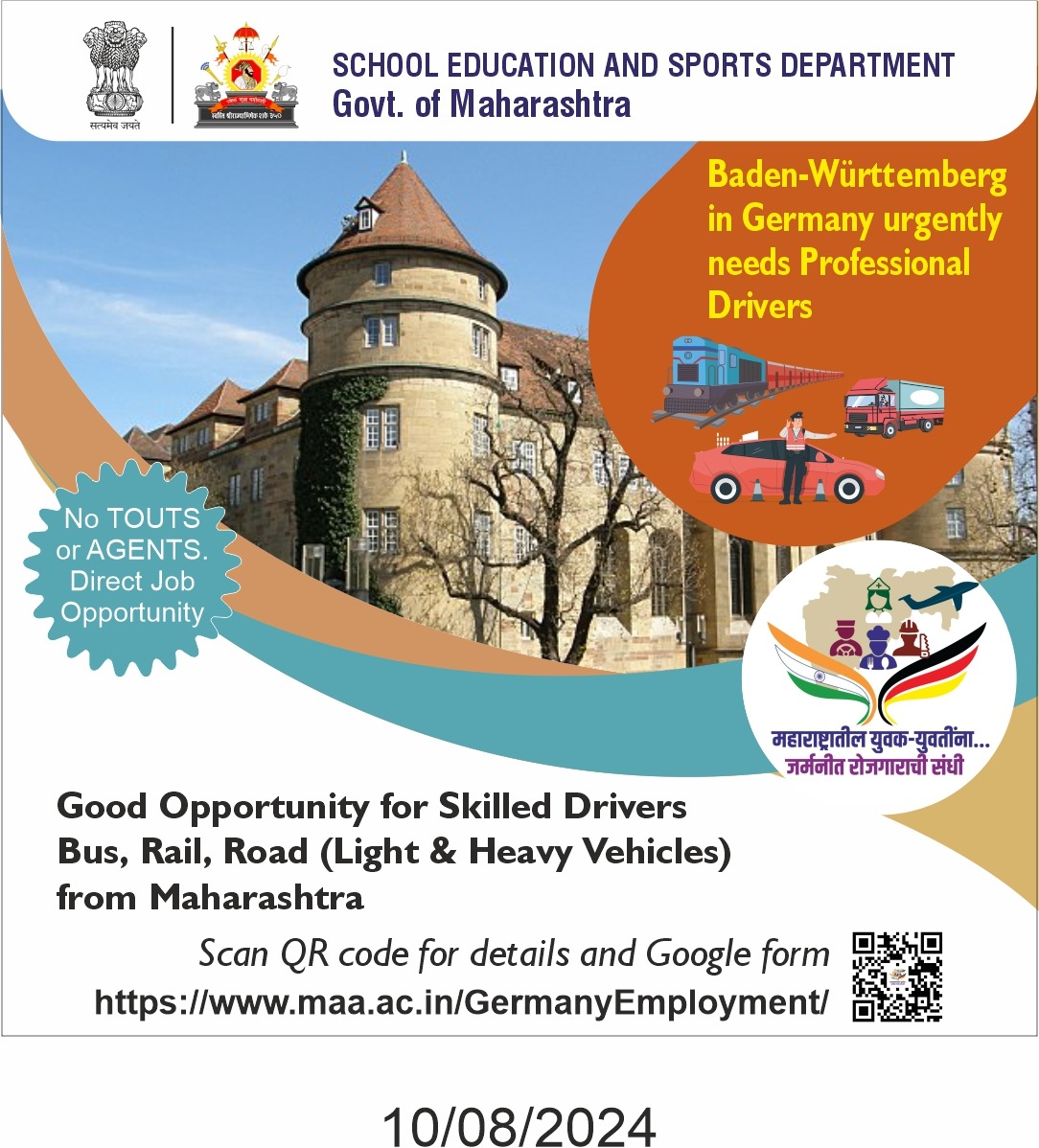 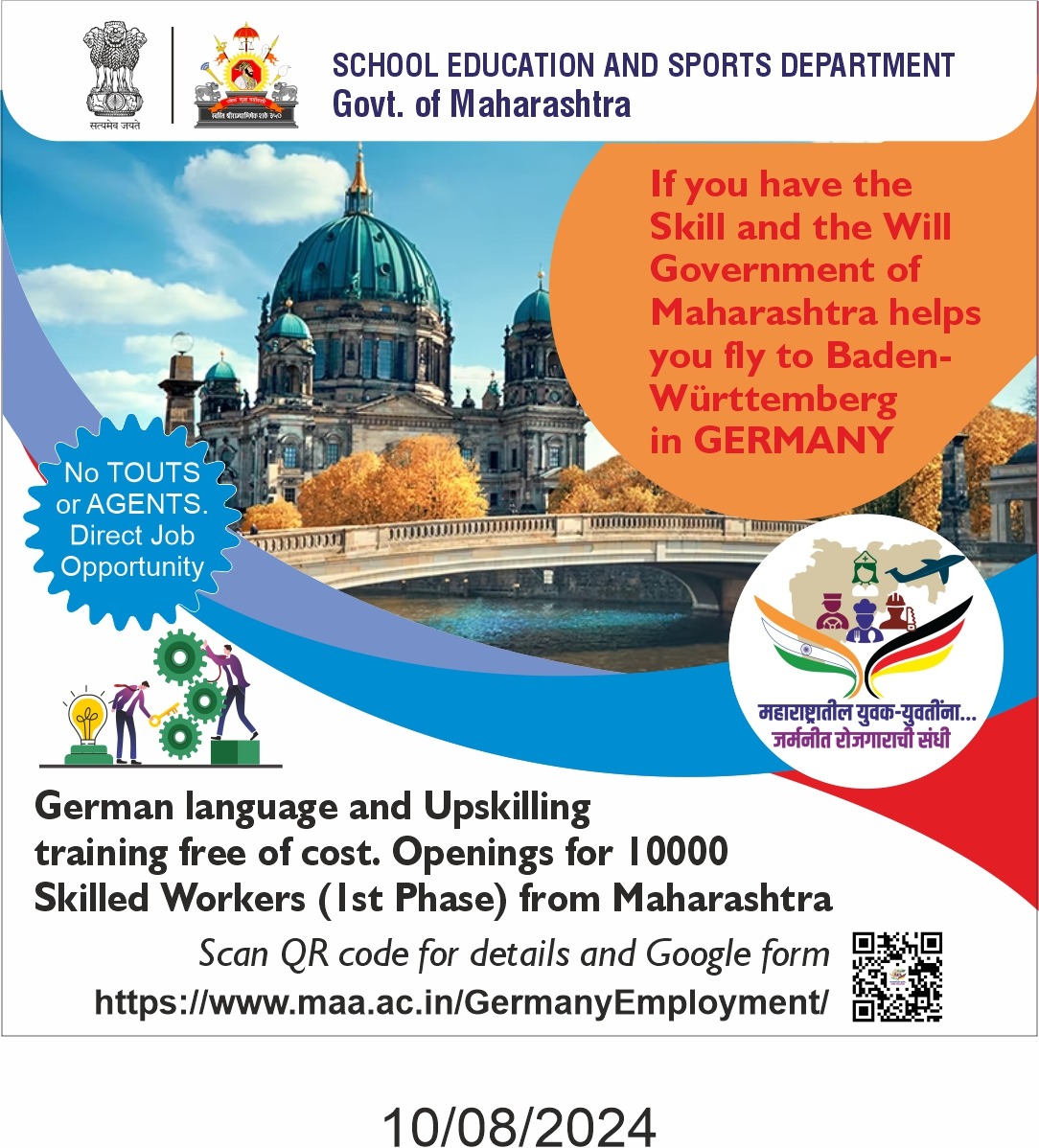 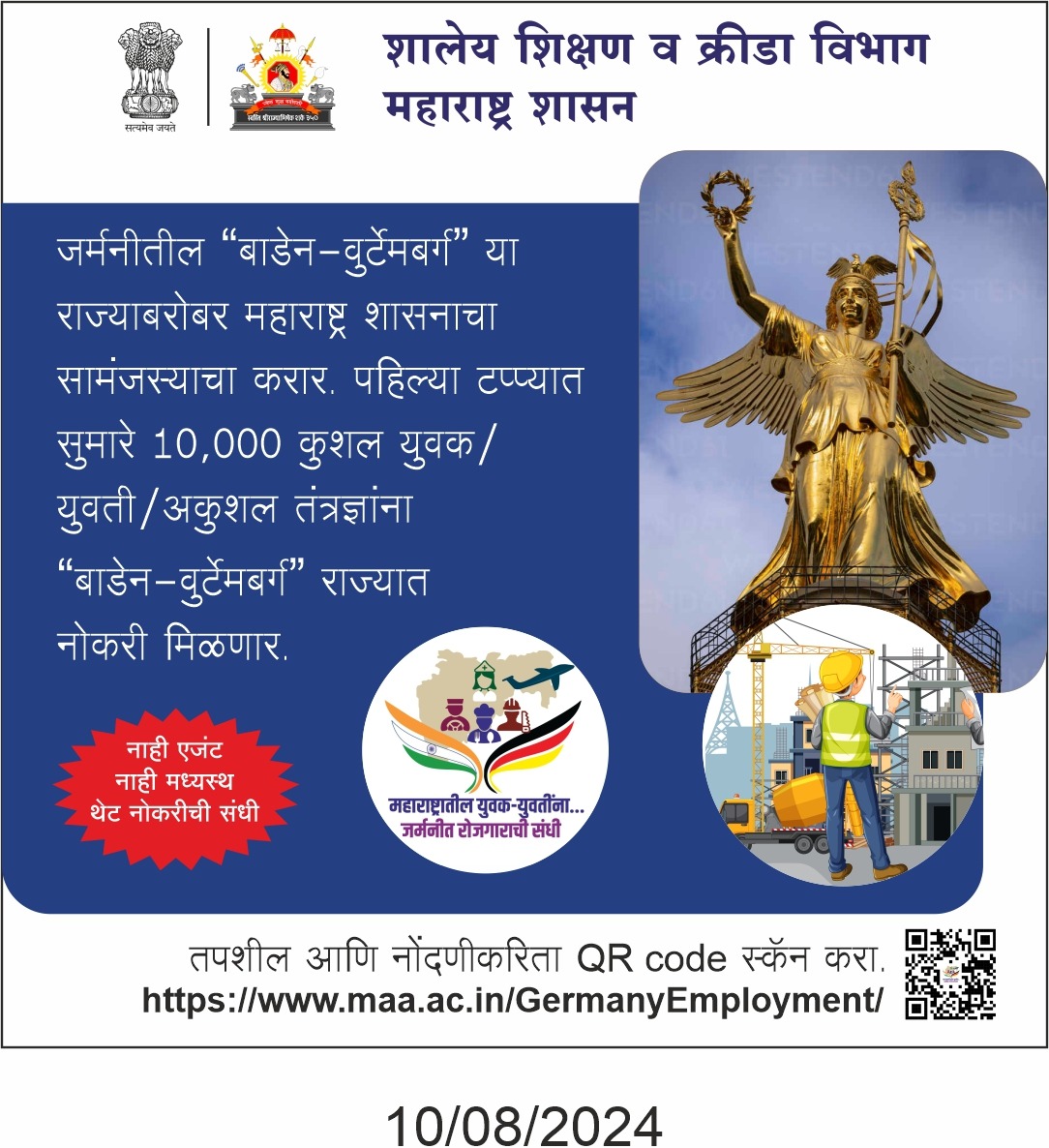 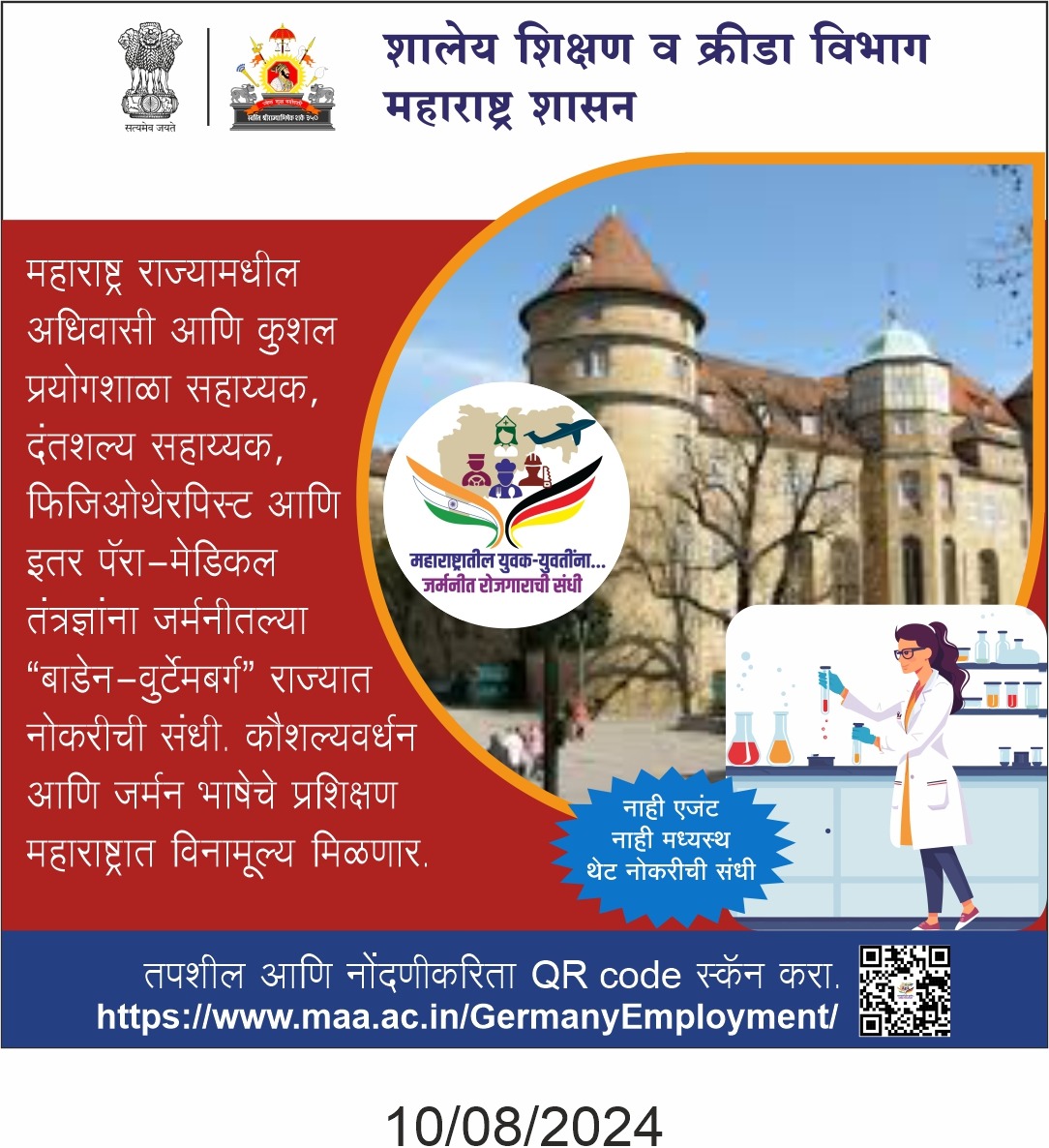 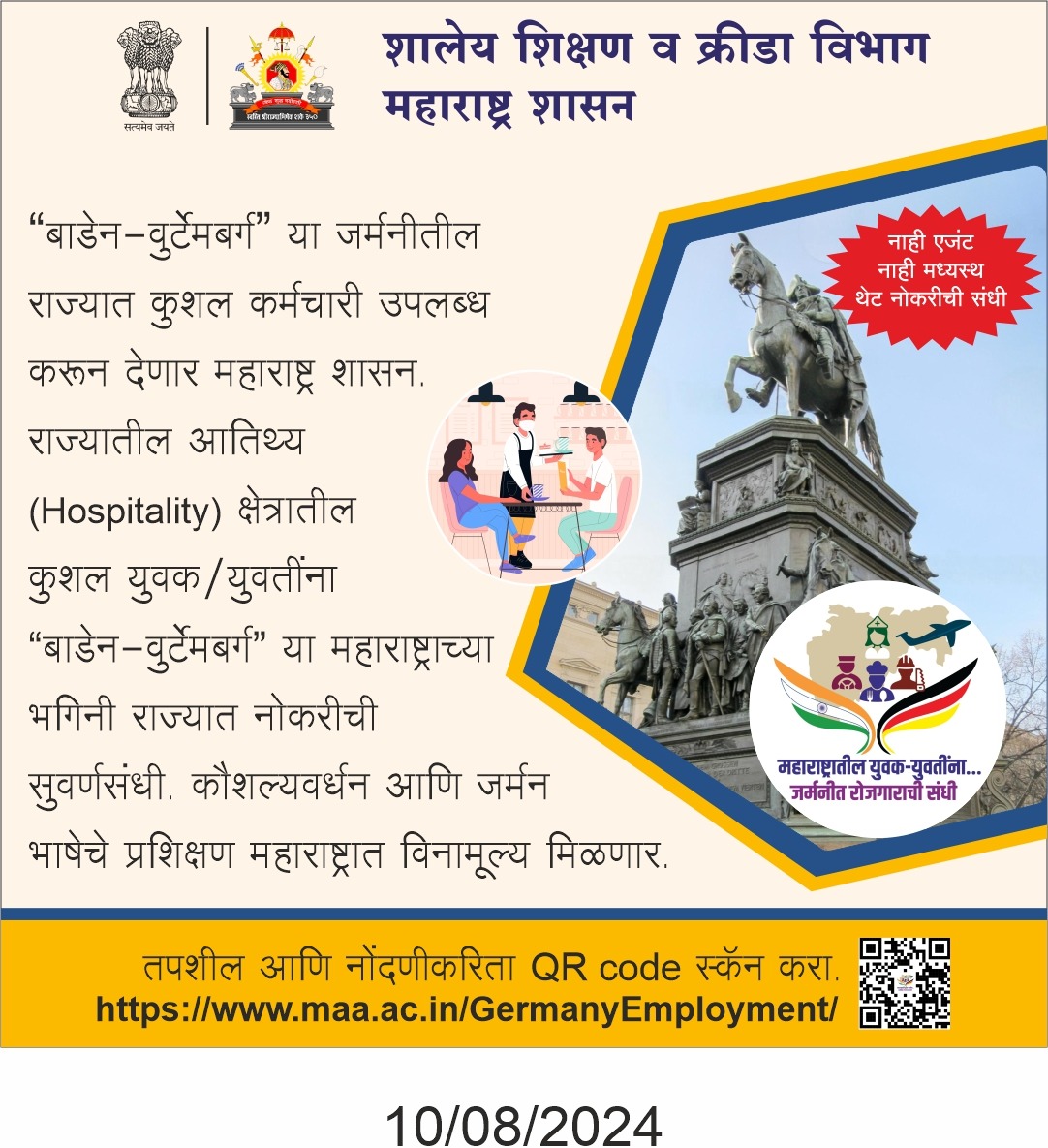 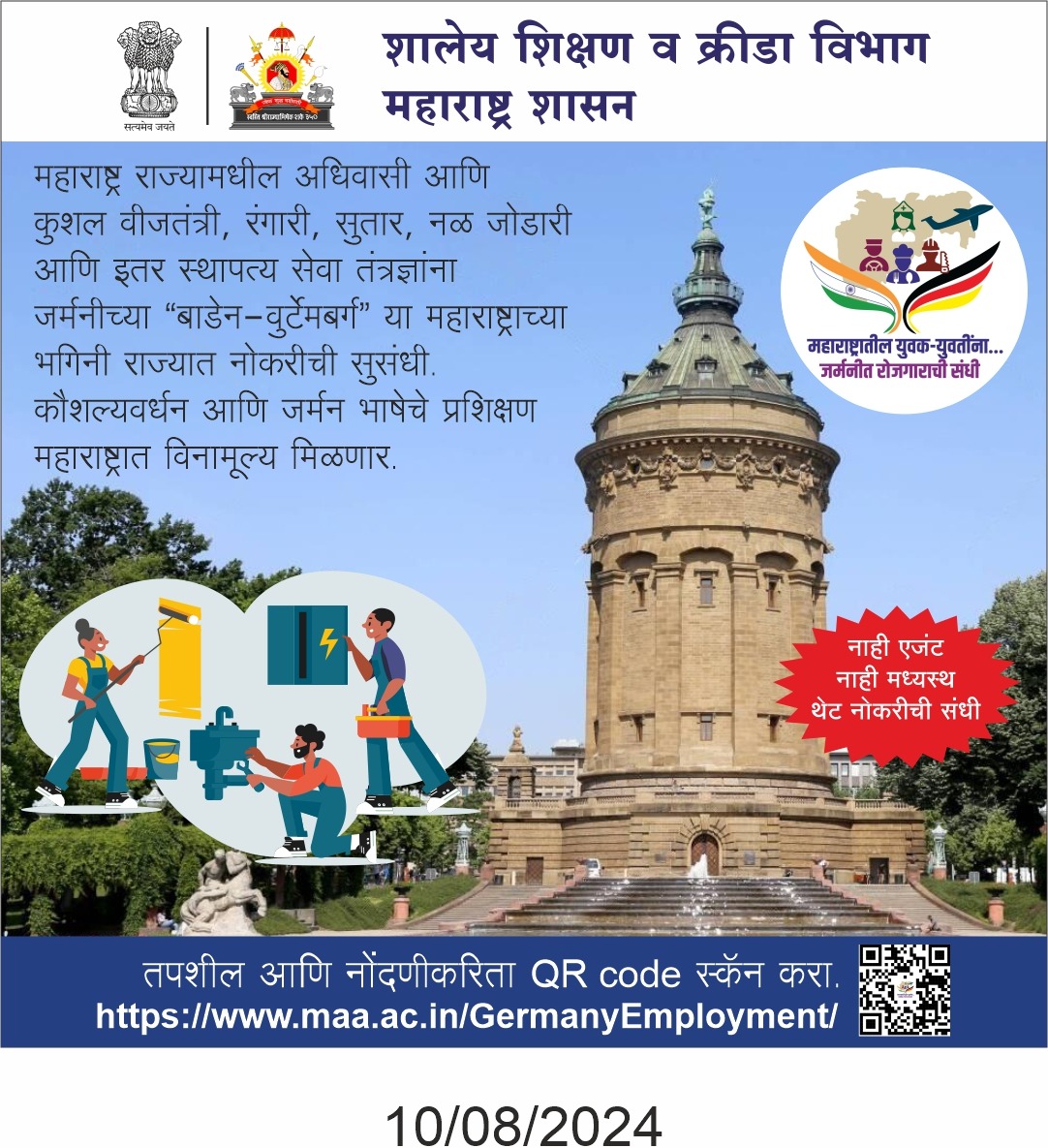 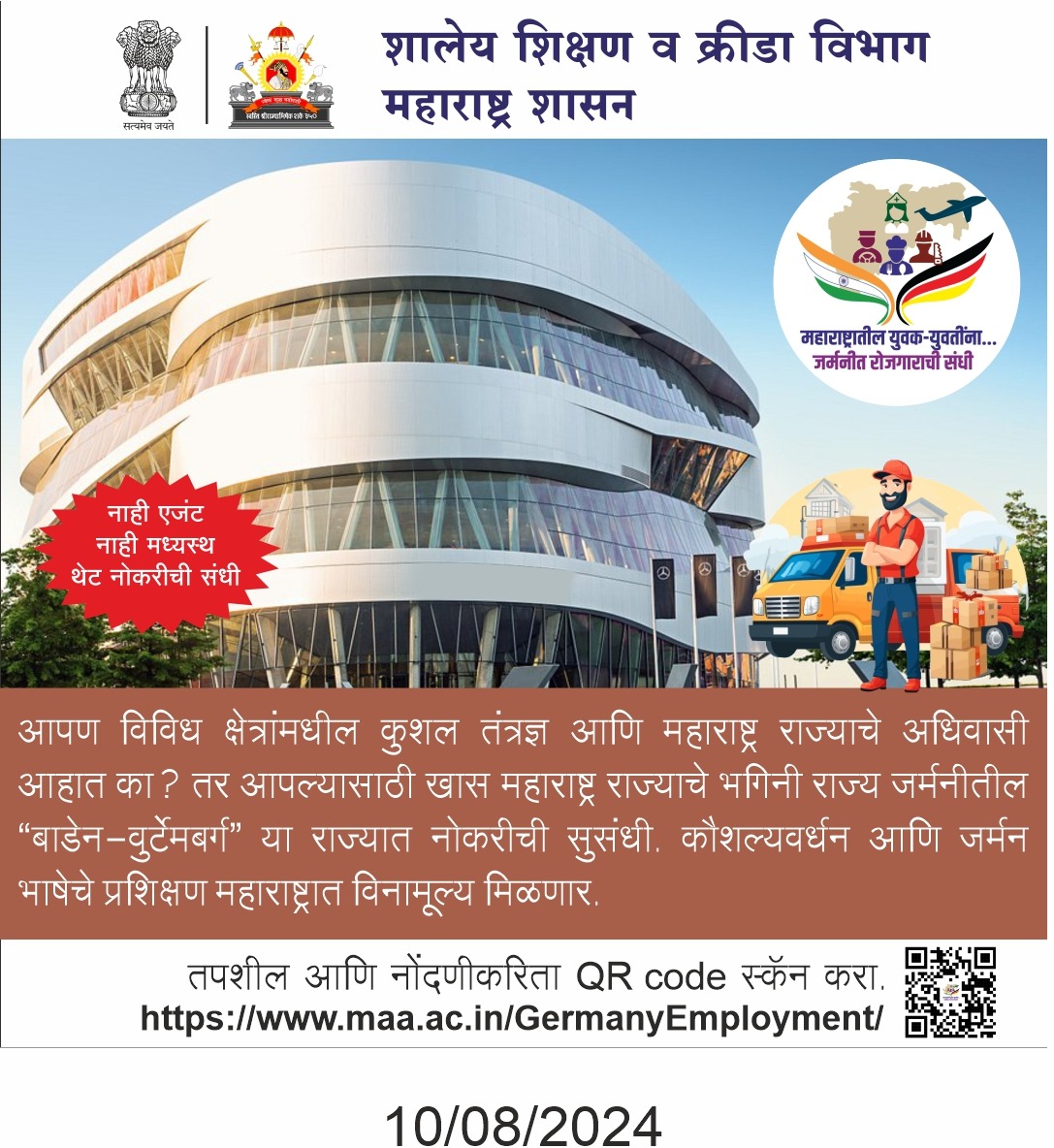 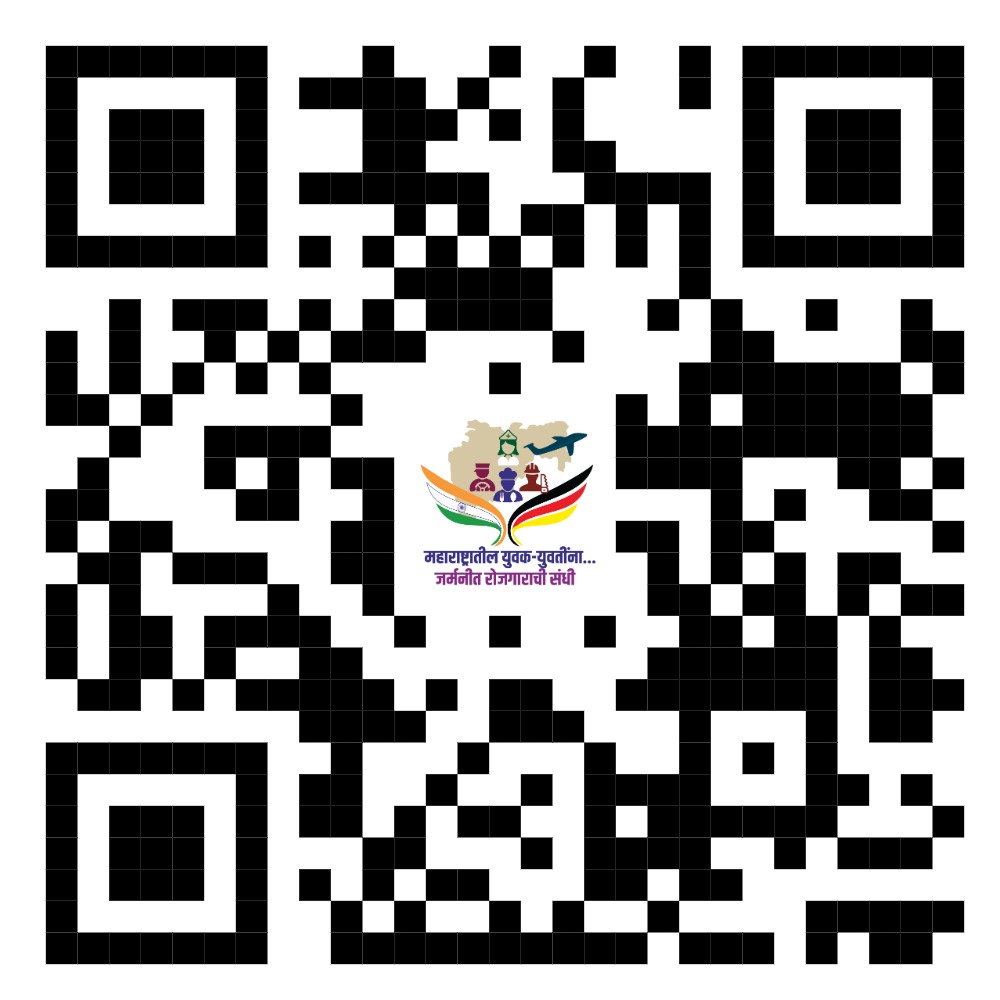 Audio-Visual Advertisements(Television, You-Tube etc.)
Advertisement 1-
maa.ac.in/GermanyEmployment/documents/Germany-Employement-Video-1.mp4
Advertisement 2-
https://www.maa.ac.in/GermanyEmployment/documents/Germany-Employement-Video-3.mp4
Advertisement 3-
https://www.maa.ac.in/GermanyEmployment/documents/Germany-Employement-Video-2.mp4
Link For Registrationhttps://www.maa.ac.in/GermanyEmployment
Registration Process
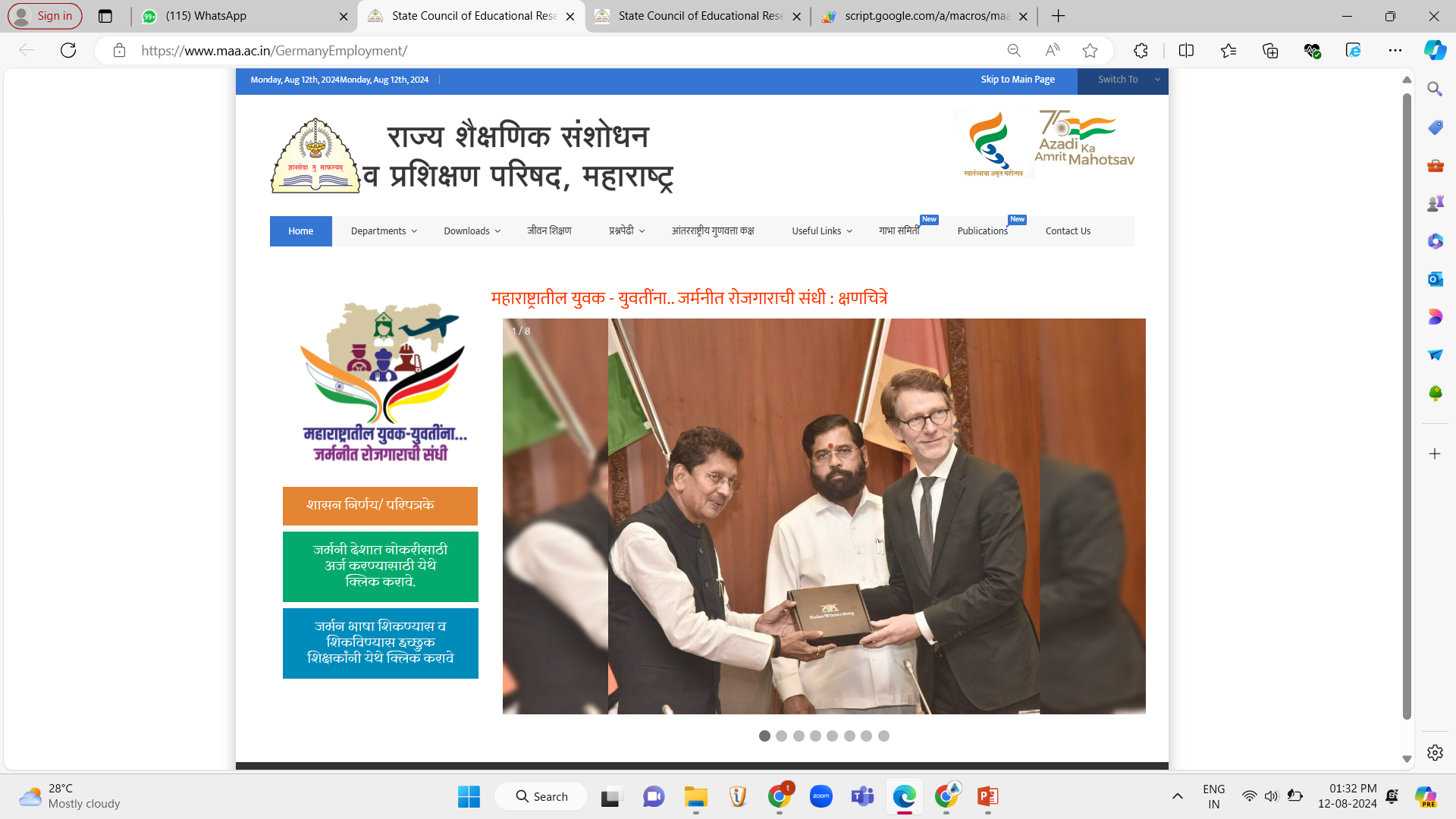 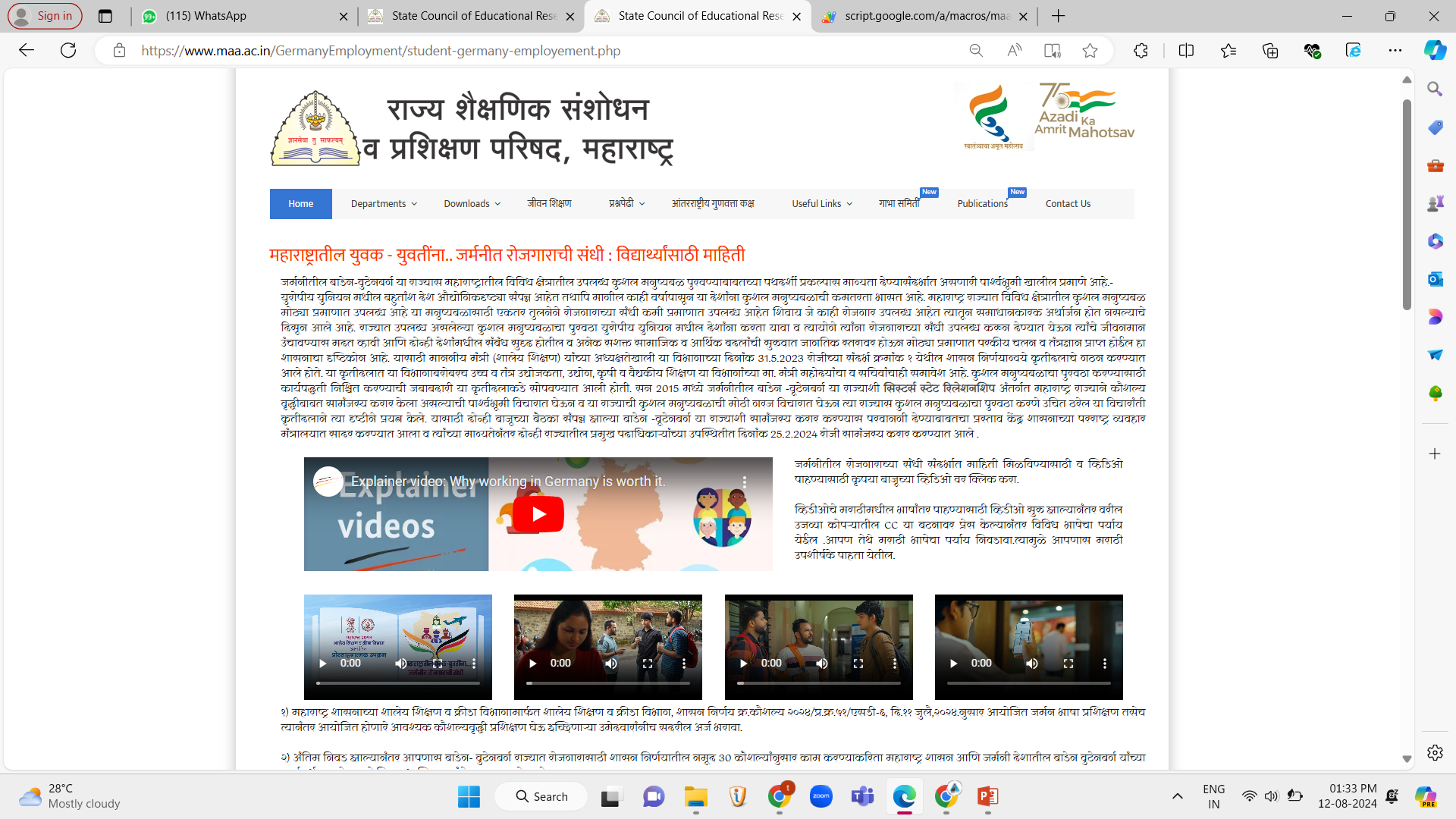 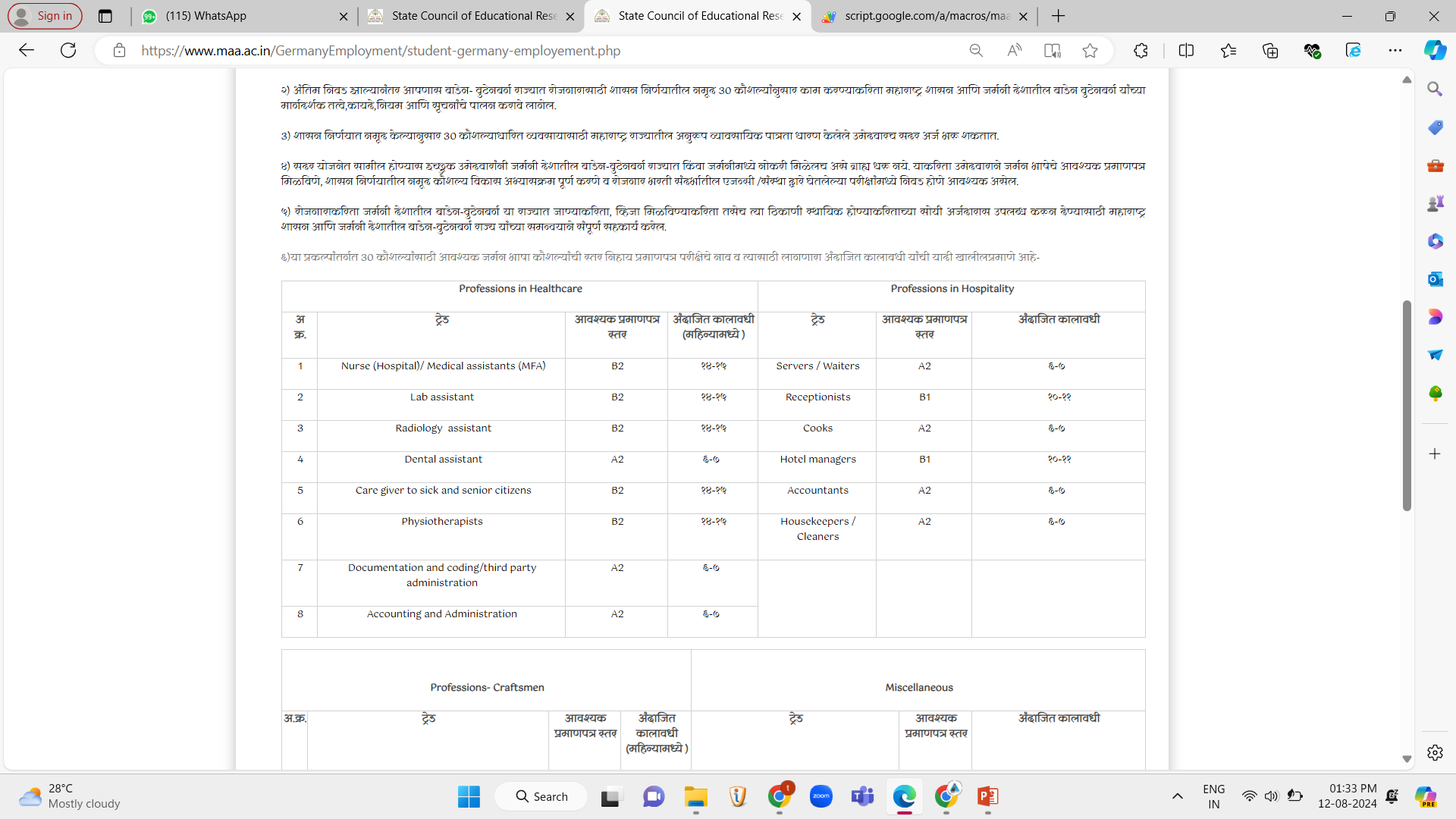 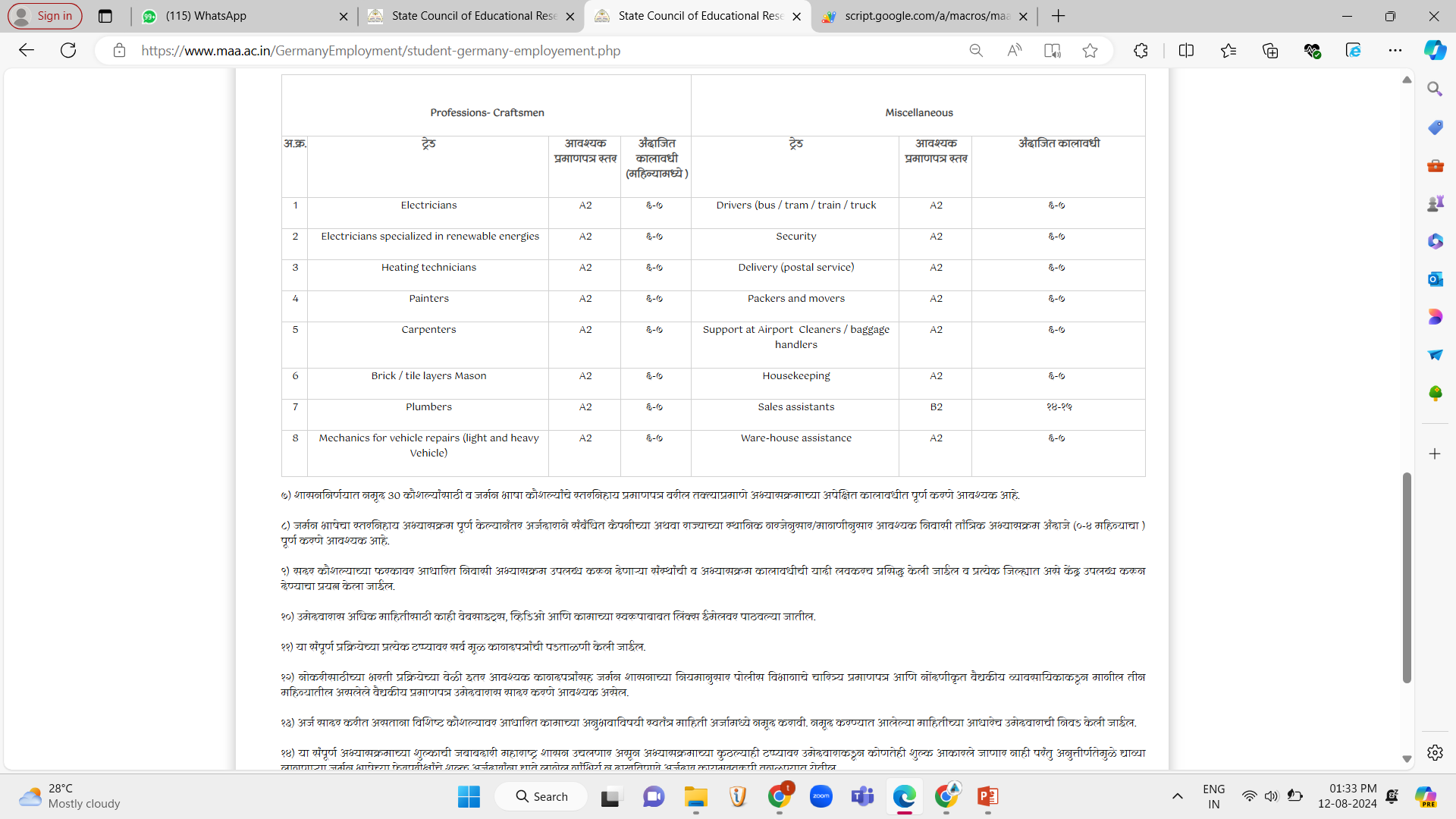 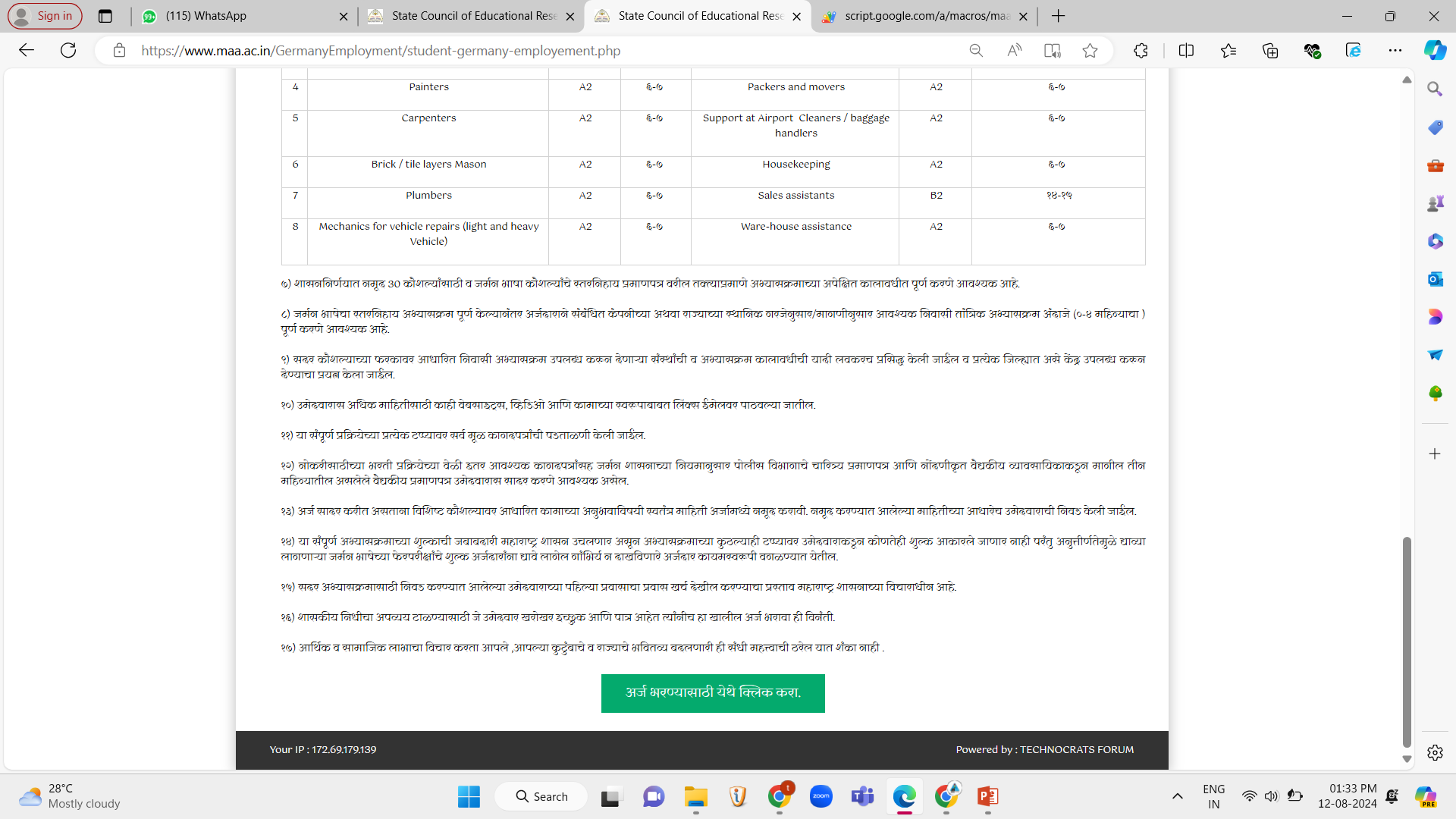 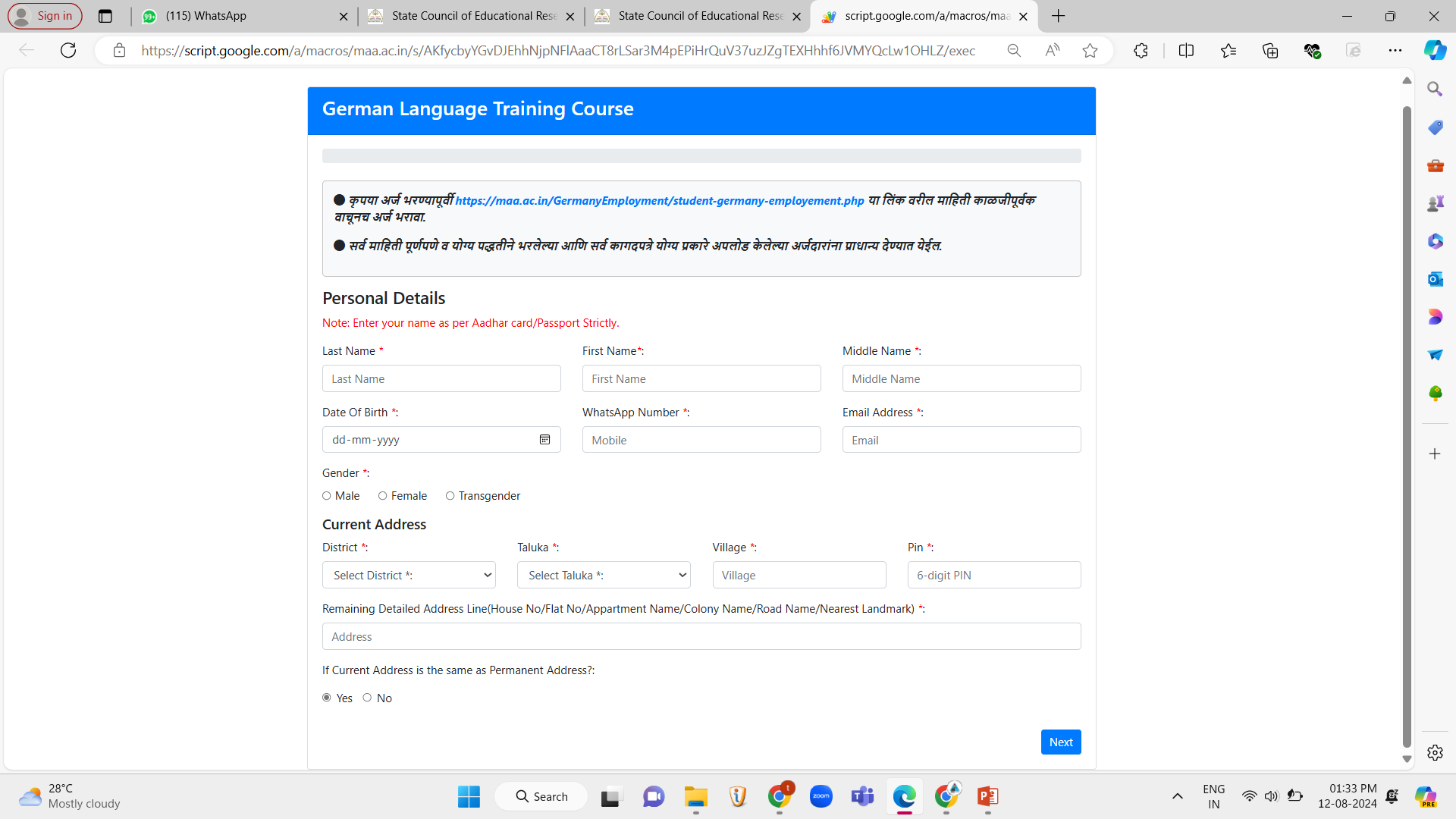 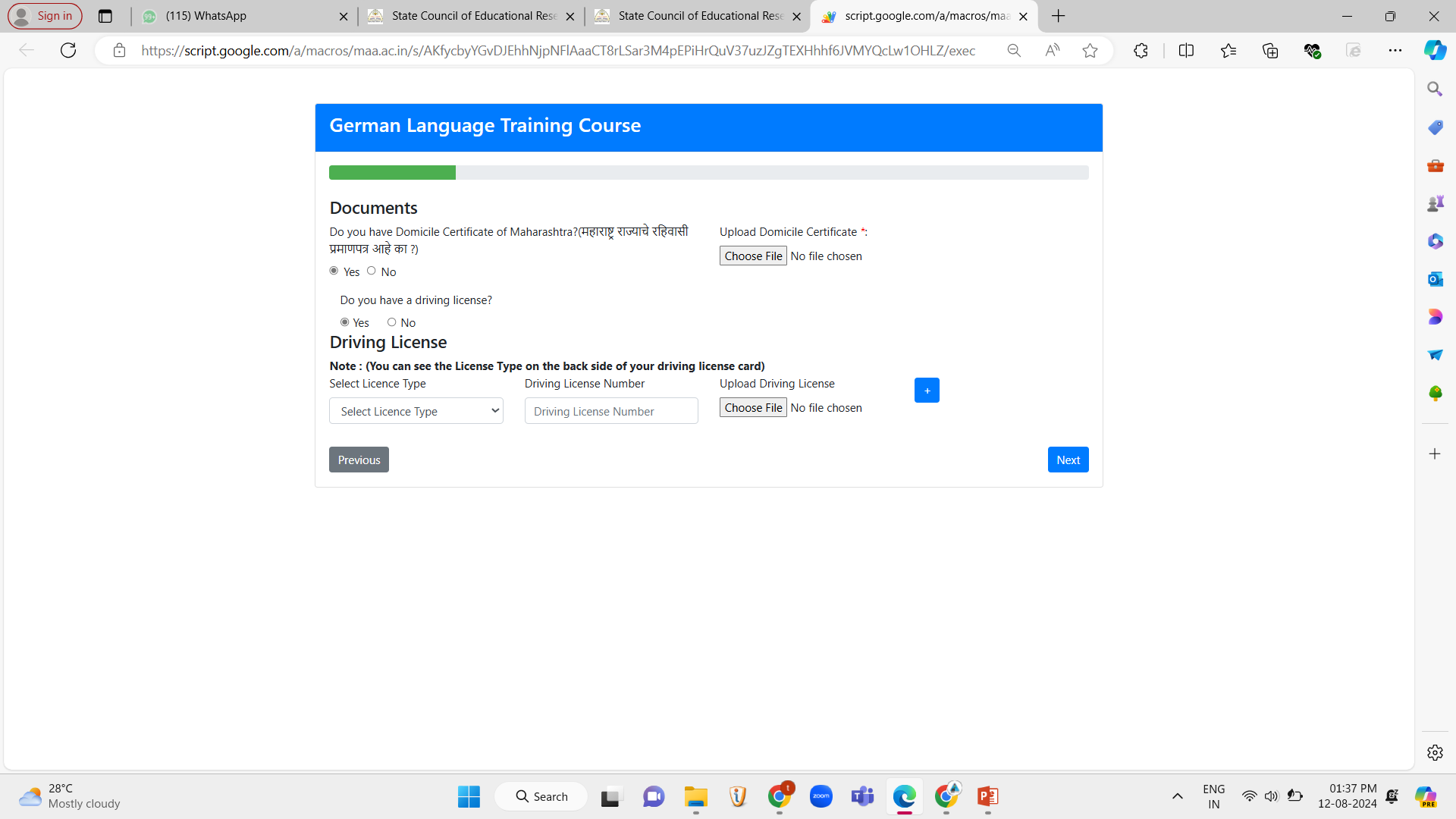 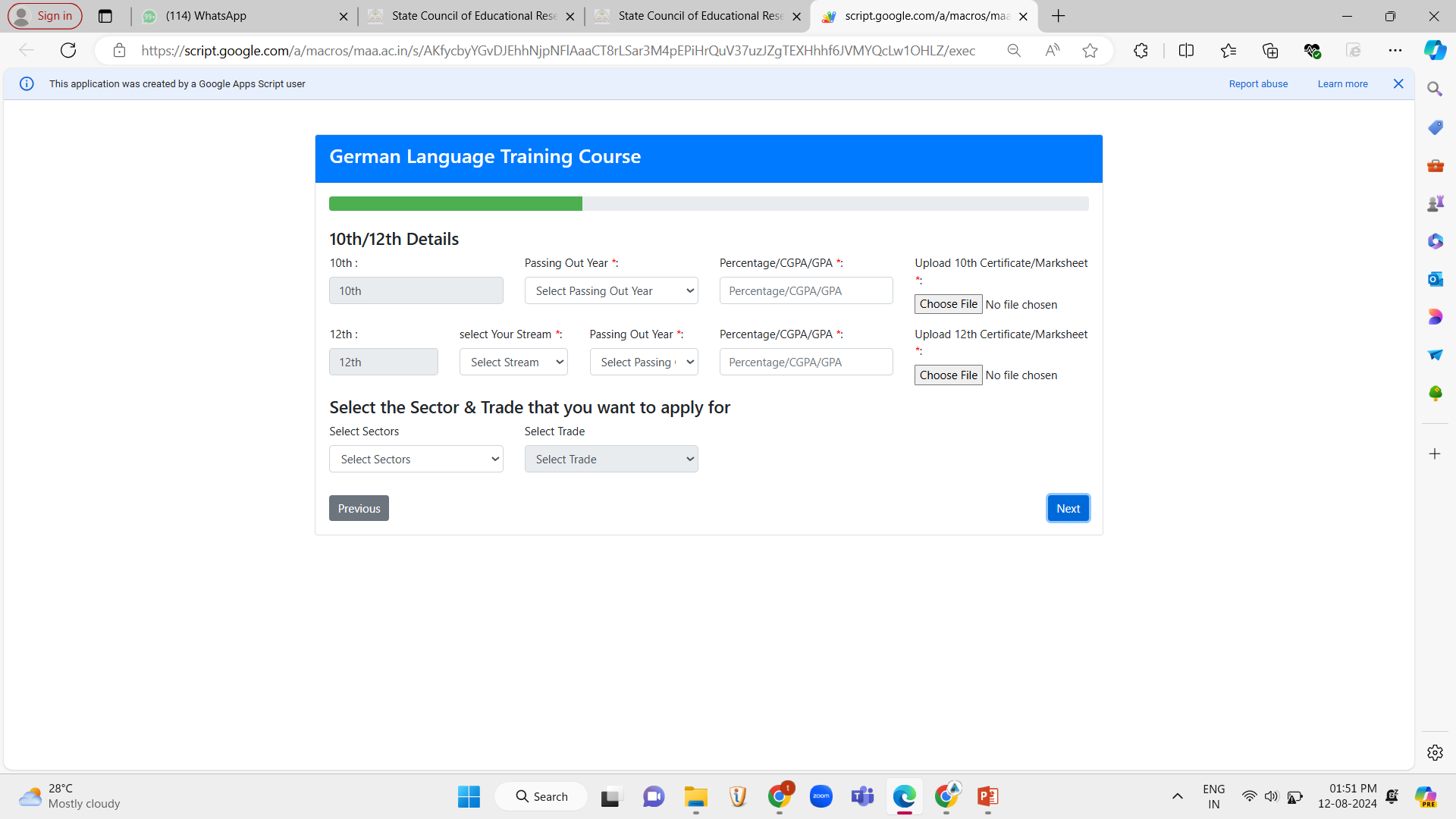 Drivers (bus/train/tram/truck)
Miscellaneous
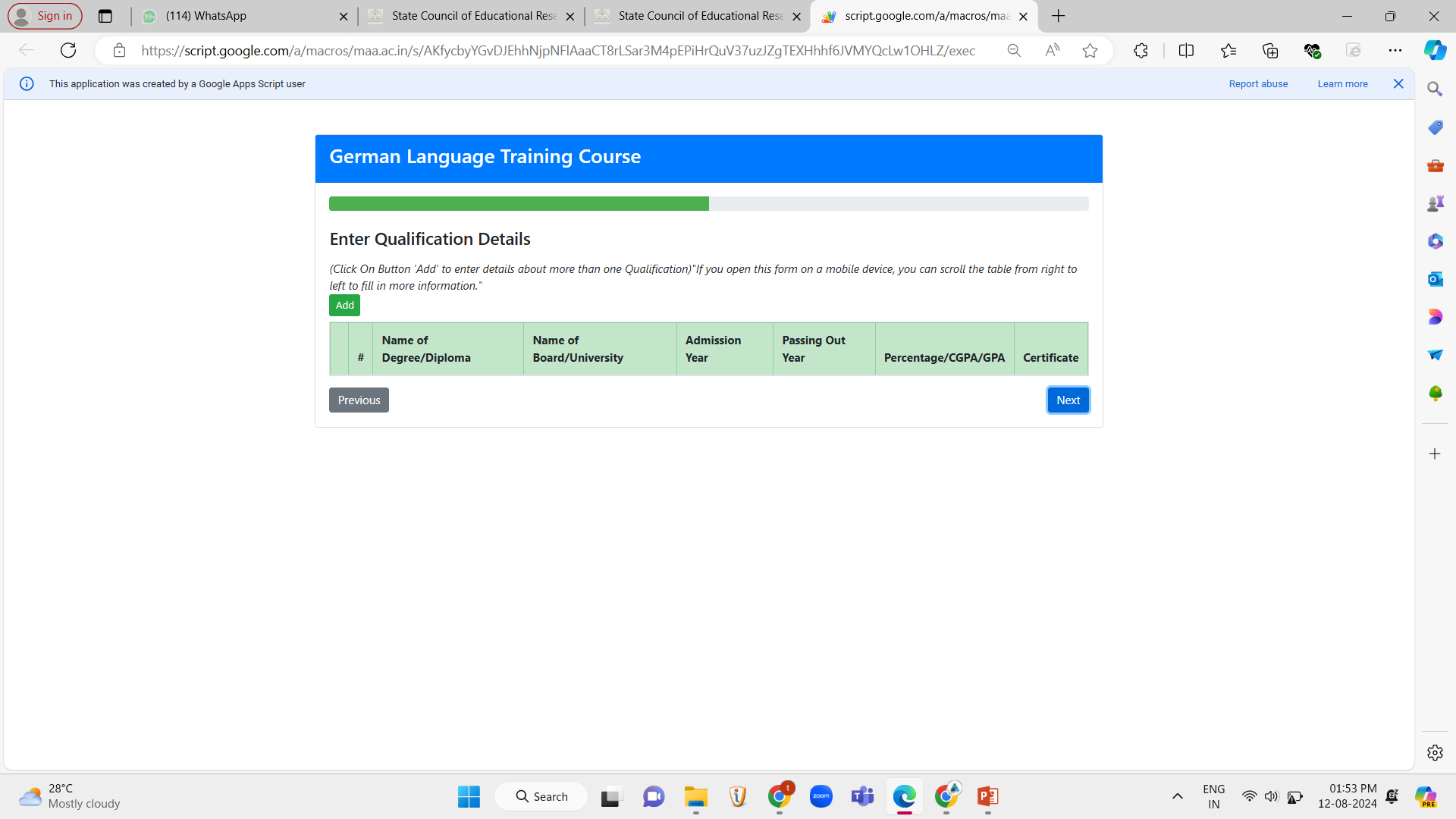 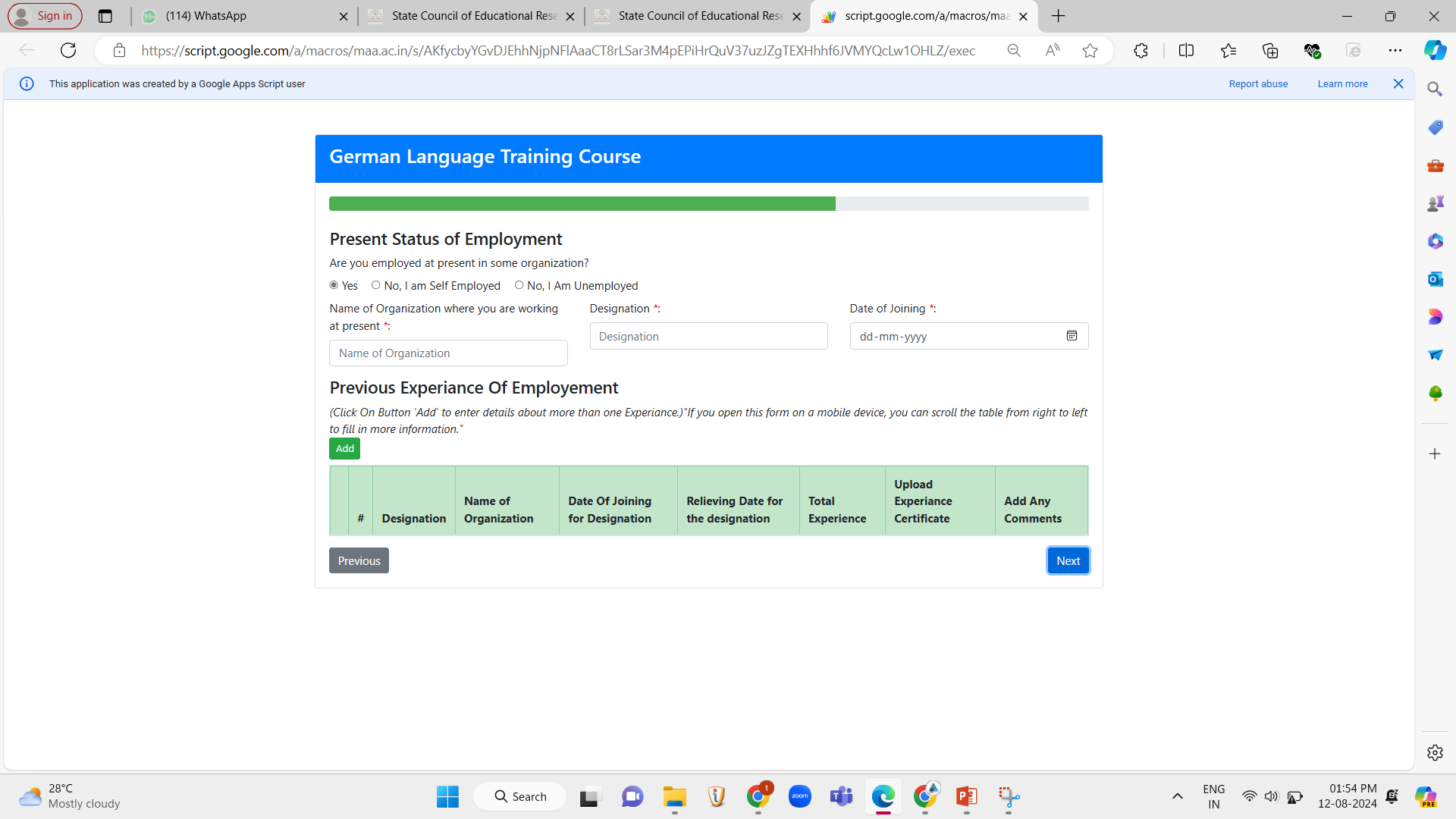 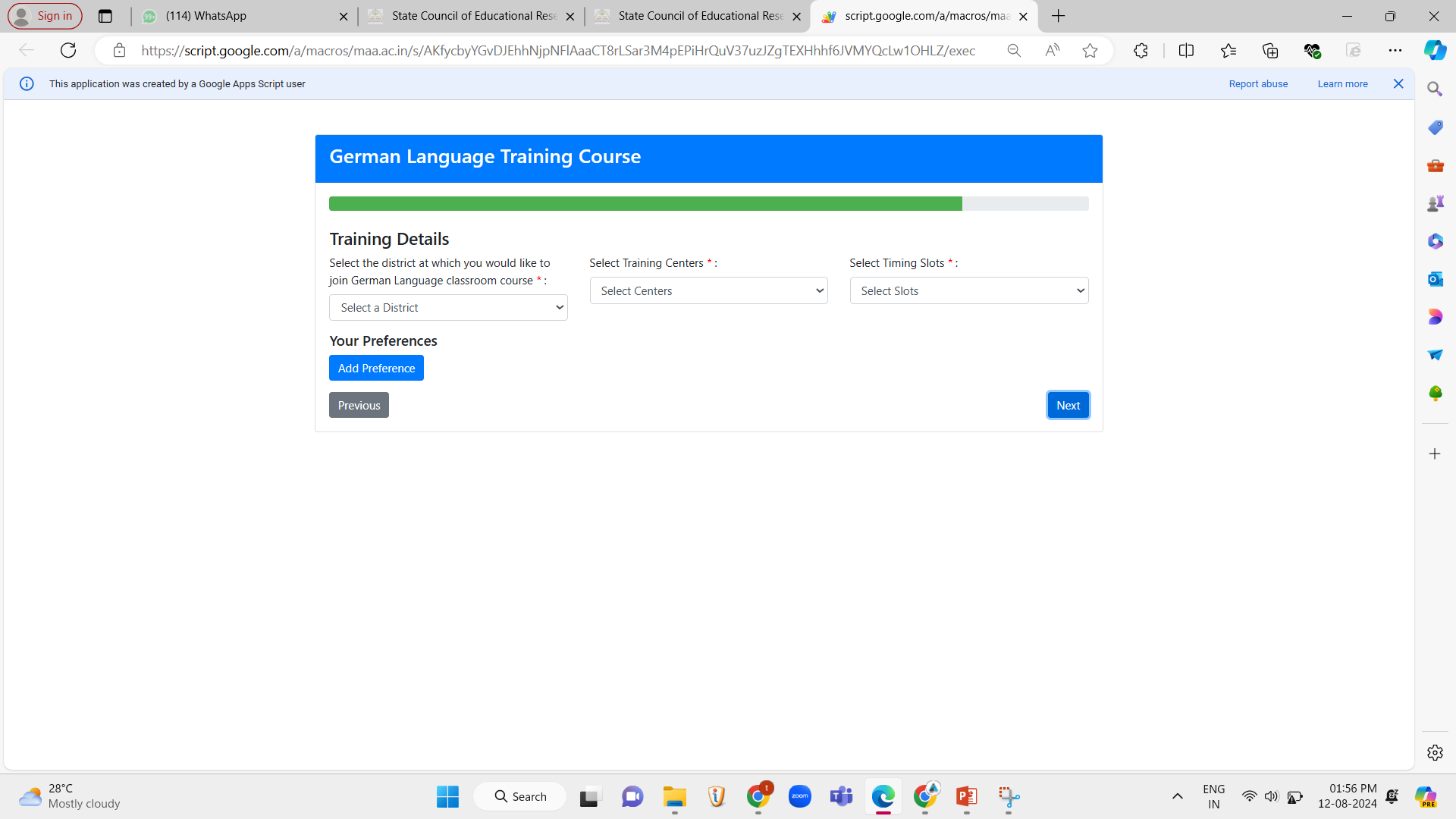 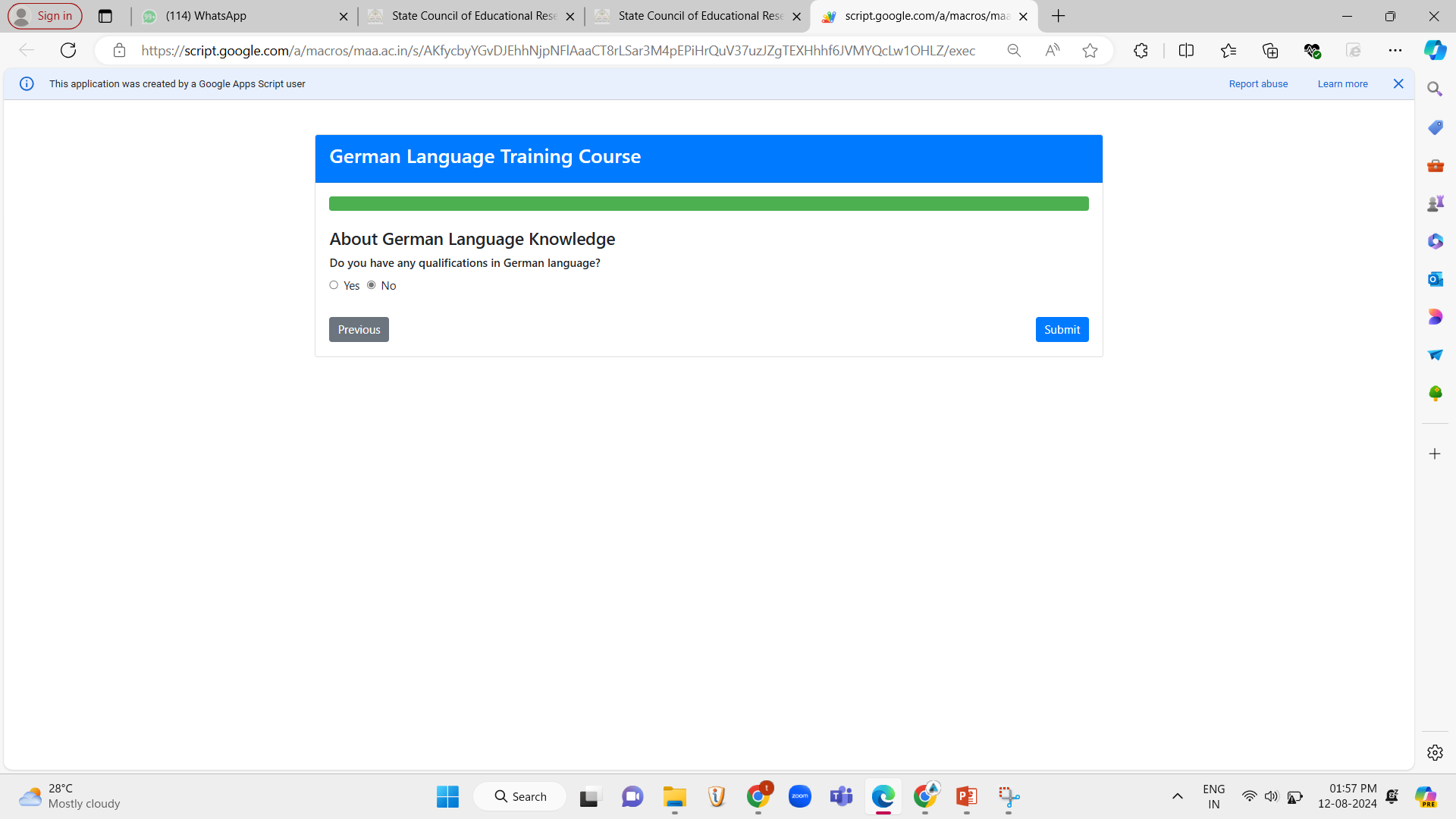 THANK YOU  For any queries kindly contact – 8956663065